Wednesday, October 10, 2018
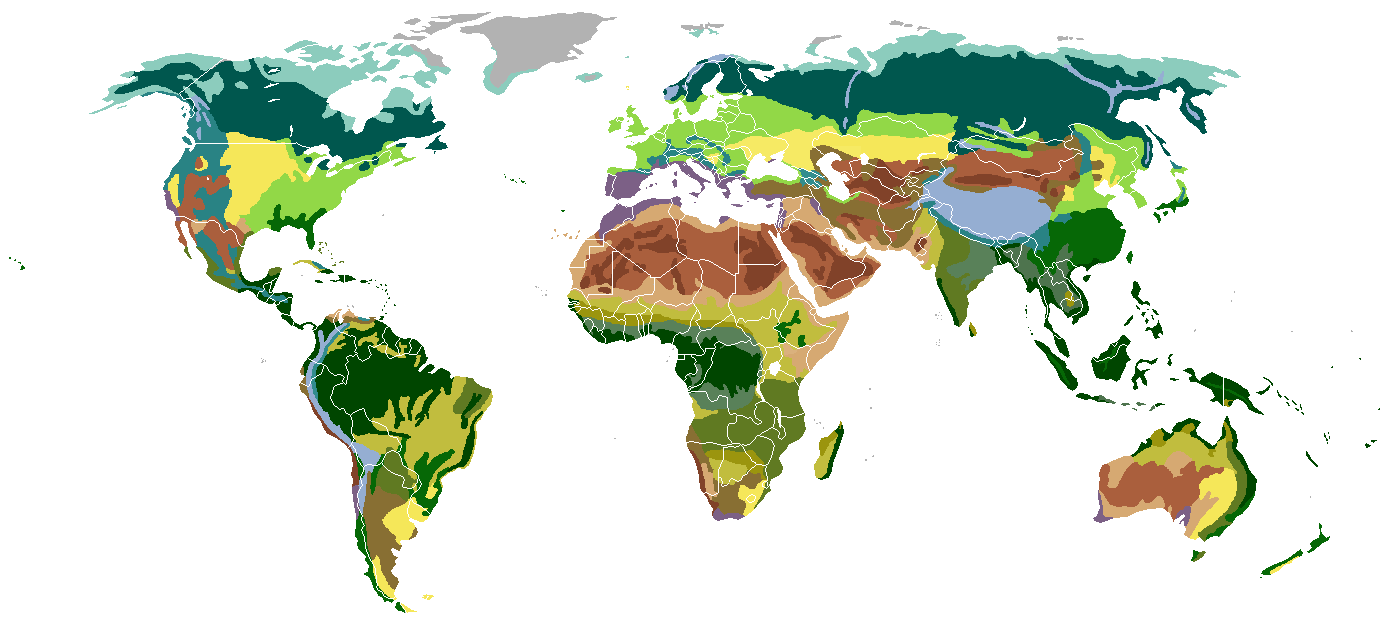 Science Starter:
Part 1: Warm-Up Question
Part 2: Have your workbook out and complete the learning target and success criteria for today!  

Learning Target: I will understand microhabitats, biomes, biodiversity and sustainability within this unit and prepare for my DCA. 
Success Criteria:  I can describe how organisms are supported in microhabitats and biomes through biodiversity and sustainability.
AGENDA
Reminders:
Unit 3, Part 1 DCA Tomorrow! 
Good Things/Rater
Vocabulary Quizziz 
(As many times as you like)
Unit 3 DCA Review Activity 
Launch
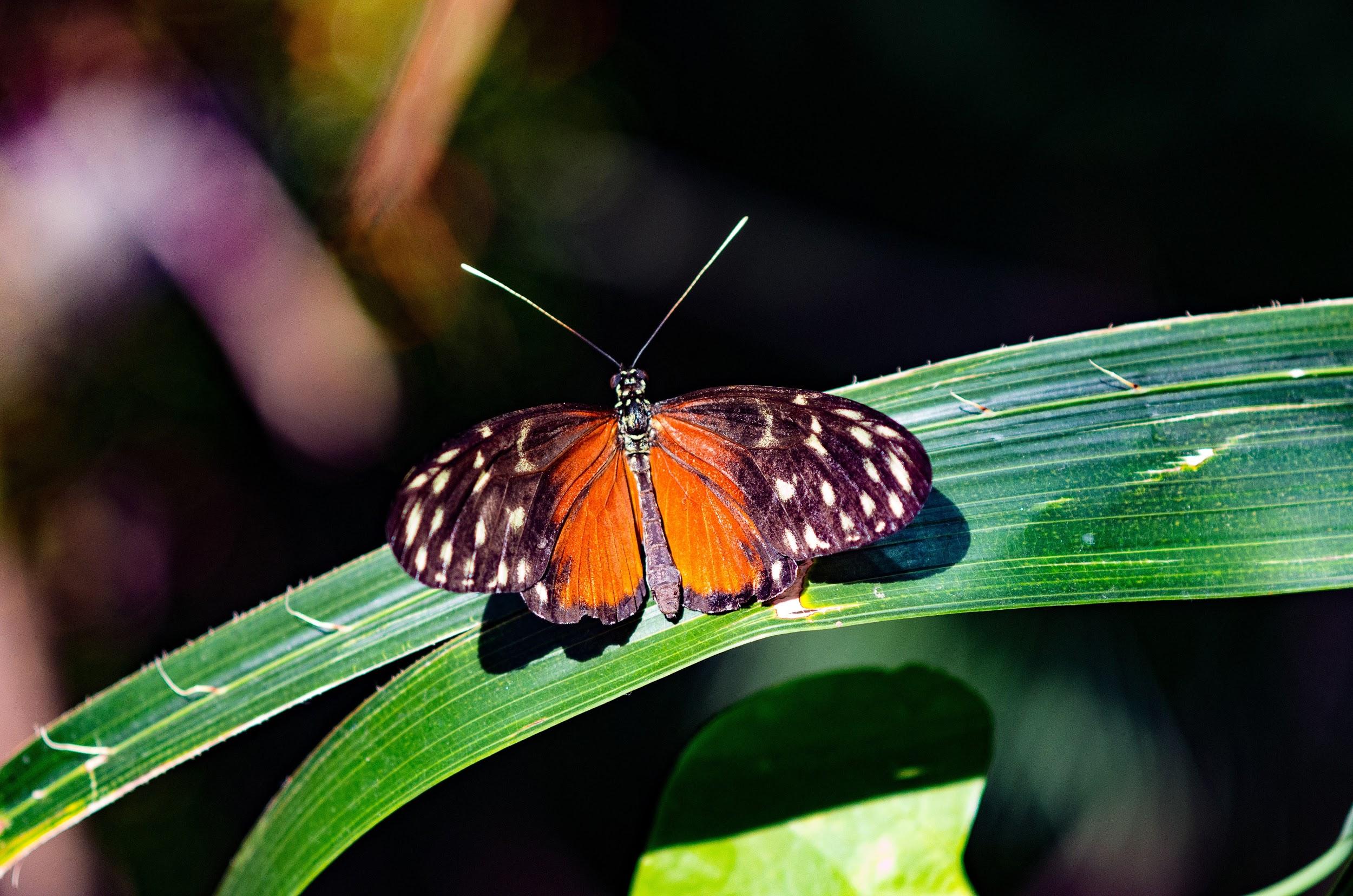 2
LAUNCH
Do The Right Thing Even When No One Is Looking!
3